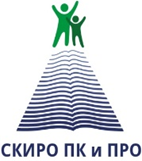 СТАВРОПОЛЬСКИЙ КРАЕВОЙ ИНСТИТУТ РАЗВИТИЯ ОБРАЗОВАНИЯ, ПОВЫШЕНИЯ КВАЛИФИКАЦИИ И ПЕРЕПОДГОТОВКИ РАБОТНИКОВ ОБРАЗОВАНИЯ
Современный урок и особенности его конструирования в условиях реализации ФГОС ООО
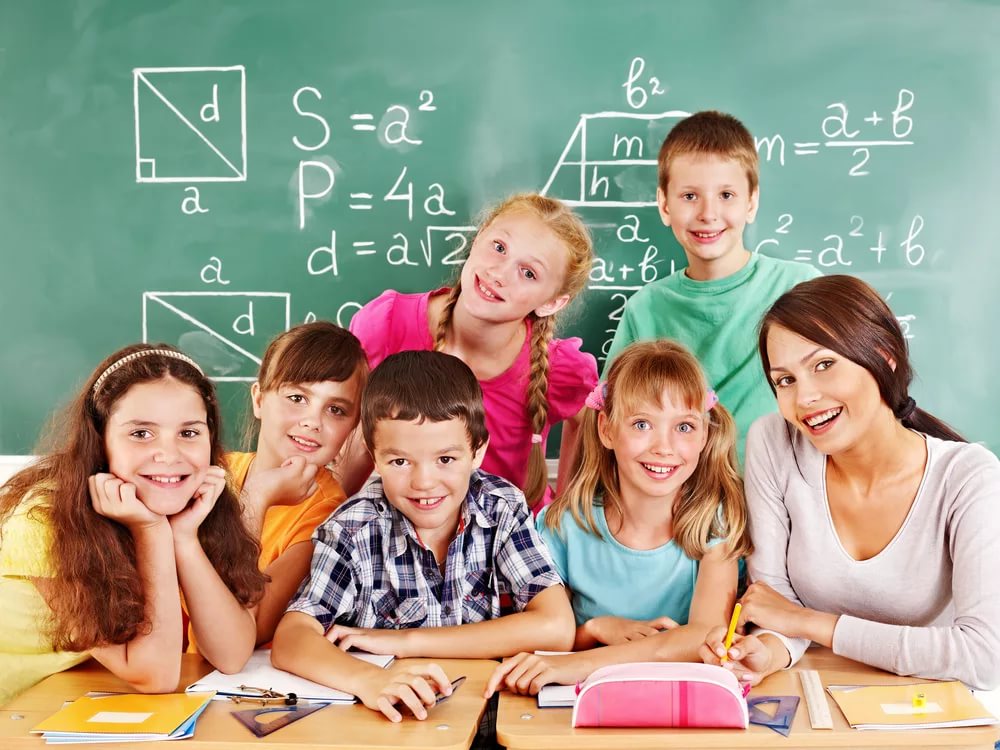 Устименко Татьяна Алексеевна,
доцент кафедры ЕМД и ИТ
СКИРО ПК и ПРО
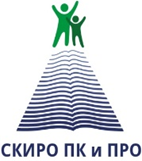 СТАВРОПОЛЬСКИЙ КРАЕВОЙ ИНСТИТУТ РАЗВИТИЯ ОБРАЗОВАНИЯ, ПОВЫШЕНИЯ КВАЛИФИКАЦИИ И ПЕРЕПОДГОТОВКИ РАБОТНИКОВ ОБРАЗОВАНИЯ
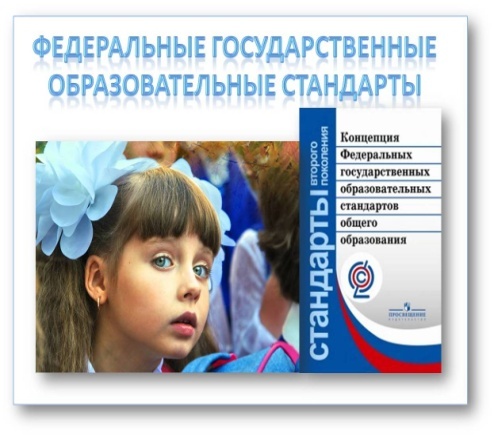 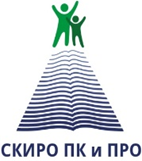 СТАВРОПОЛЬСКИЙ КРАЕВОЙ ИНСТИТУТ РАЗВИТИЯ ОБРАЗОВАНИЯ, ПОВЫШЕНИЯ КВАЛИФИКАЦИИ И ПЕРЕПОДГОТОВКИ РАБОТНИКОВ ОБРАЗОВАНИЯ
Системно-деятельностный подход
Основной результат – развитие личности ребенка на основе универсальных учебных действий
Основная педагогическая задача – создание и организация условий, инициирующих детское действие
Вектор смещения акцентов нового стандарта
Чему учить?
обновление содержания
Ради чего учить?
ценности образования
Как учить?
обновление средств обучения
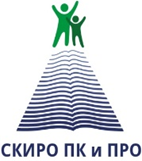 СТАВРОПОЛЬСКИЙ КРАЕВОЙ ИНСТИТУТ РАЗВИТИЯ ОБРАЗОВАНИЯ, ПОВЫШЕНИЯ КВАЛИФИКАЦИИ И ПЕРЕПОДГОТОВКИ РАБОТНИКОВ ОБРАЗОВАНИЯ
Результаты обучения
Предметные
результаты
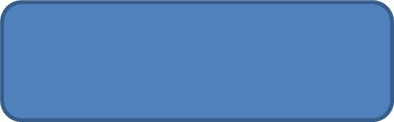 Универсальные учебные действия
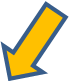 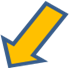 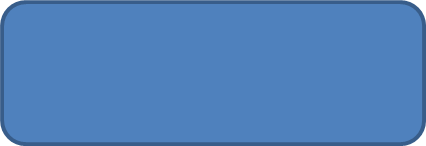 Метапредметные результаты
Личностные
 результаты
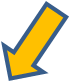 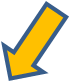 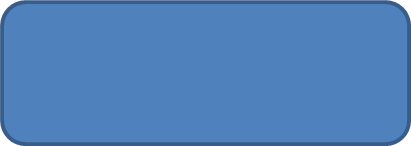 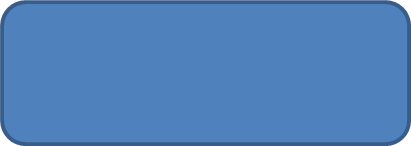 Регулятивные
Познавательные
Коммуникативные
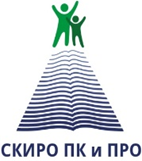 СТАВРОПОЛЬСКИЙ КРАЕВОЙ ИНСТИТУТ РАЗВИТИЯ ОБРАЗОВАНИЯ, ПОВЫШЕНИЯ КВАЛИФИКАЦИИ И ПЕРЕПОДГОТОВКИ РАБОТНИКОВ ОБРАЗОВАНИЯ
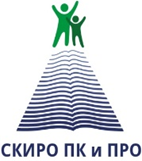 СТАВРОПОЛЬСКИЙ КРАЕВОЙ ИНСТИТУТ РАЗВИТИЯ ОБРАЗОВАНИЯ, ПОВЫШЕНИЯ КВАЛИФИКАЦИИ И ПЕРЕПОДГОТОВКИ РАБОТНИКОВ ОБРАЗОВАНИЯ
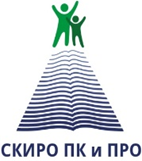 СТАВРОПОЛЬСКИЙ КРАЕВОЙ ИНСТИТУТ РАЗВИТИЯ ОБРАЗОВАНИЯ, ПОВЫШЕНИЯ КВАЛИФИКАЦИИ И ПЕРЕПОДГОТОВКИ РАБОТНИКОВ ОБРАЗОВАНИЯ
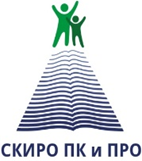 СТАВРОПОЛЬСКИЙ КРАЕВОЙ ИНСТИТУТ РАЗВИТИЯ ОБРАЗОВАНИЯ, ПОВЫШЕНИЯ КВАЛИФИКАЦИИ И ПЕРЕПОДГОТОВКИ РАБОТНИКОВ ОБРАЗОВАНИЯ
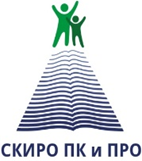 СТАВРОПОЛЬСКИЙ КРАЕВОЙ ИНСТИТУТ РАЗВИТИЯ ОБРАЗОВАНИЯ, ПОВЫШЕНИЯ КВАЛИФИКАЦИИ И ПЕРЕПОДГОТОВКИ РАБОТНИКОВ ОБРАЗОВАНИЯ
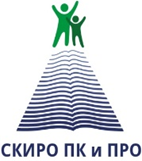 СТАВРОПОЛЬСКИЙ КРАЕВОЙ ИНСТИТУТ РАЗВИТИЯ ОБРАЗОВАНИЯ, ПОВЫШЕНИЯ КВАЛИФИКАЦИИ И ПЕРЕПОДГОТОВКИ РАБОТНИКОВ ОБРАЗОВАНИЯ
Урок деятельностной направленности
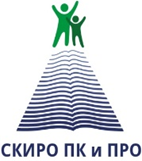 СТАВРОПОЛЬСКИЙ КРАЕВОЙ ИНСТИТУТ РАЗВИТИЯ ОБРАЗОВАНИЯ, ПОВЫШЕНИЯ КВАЛИФИКАЦИИ И ПЕРЕПОДГОТОВКИ РАБОТНИКОВ ОБРАЗОВАНИЯ
Урок деятельностной направленности
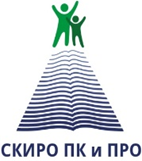 СТАВРОПОЛЬСКИЙ КРАЕВОЙ ИНСТИТУТ РАЗВИТИЯ ОБРАЗОВАНИЯ, ПОВЫШЕНИЯ КВАЛИФИКАЦИИ И ПЕРЕПОДГОТОВКИ РАБОТНИКОВ ОБРАЗОВАНИЯ
Структура урока открытия новых знаний
Мотивация (самоопределение) к учебной деятельности (1-2 мин.)
Актуализация и фиксирование индивидуального затруднения в пробном действии (5-7 мин.)
Выявление места и причины затруднения (3-4 мин.)
Построение проекта выхода из затруднения (4-6 мин)
Реализация построенного проекта (5-8 мин)
Первичное закрепление с проговариванием во внешней речи (4-5 мин.)
Самостоятельная работа с проверкой по эталону (3-5 мин.)
Включение в систему знаний и повторение (5-8 мин.)
Рефлексия учебной деятельности (2-3 мин.)
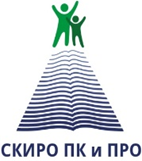 СТАВРОПОЛЬСКИЙ КРАЕВОЙ ИНСТИТУТ РАЗВИТИЯ ОБРАЗОВАНИЯ, ПОВЫШЕНИЯ КВАЛИФИКАЦИИ И ПЕРЕПОДГОТОВКИ РАБОТНИКОВ ОБРАЗОВАНИЯ
Базовая модель системно-деятельностного урока 
(открытия нового знания)
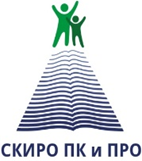 СТАВРОПОЛЬСКИЙ КРАЕВОЙ ИНСТИТУТ РАЗВИТИЯ ОБРАЗОВАНИЯ, ПОВЫШЕНИЯ КВАЛИФИКАЦИИ И ПЕРЕПОДГОТОВКИ РАБОТНИКОВ ОБРАЗОВАНИЯ
Базовая модель системно-деятельностного урока 
(открытия нового знания)
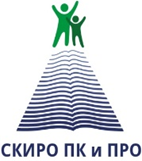 СТАВРОПОЛЬСКИЙ КРАЕВОЙ ИНСТИТУТ РАЗВИТИЯ ОБРАЗОВАНИЯ, ПОВЫШЕНИЯ КВАЛИФИКАЦИИ И ПЕРЕПОДГОТОВКИ РАБОТНИКОВ ОБРАЗОВАНИЯ
Базовая модель системно-деятельностного урока 
(открытия нового знания)
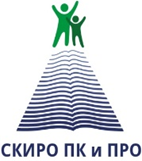 СТАВРОПОЛЬСКИЙ КРАЕВОЙ ИНСТИТУТ РАЗВИТИЯ ОБРАЗОВАНИЯ, ПОВЫШЕНИЯ КВАЛИФИКАЦИИ И ПЕРЕПОДГОТОВКИ РАБОТНИКОВ ОБРАЗОВАНИЯ
Алгоритм проектирования урока ОНЗ
Выделить и сформулировать новое знание, которое будут проектировать учащиеся
Определить шаги учебной деятельности, которые будут зафиксированы учащимися на этом уроке.
Определить знания и умения, необходимые при построении нового знания.
Смоделировать задание для пробного действия.
Продумать типы затруднений для данного задания и способ их фиксации учащимися.
Сформулировать причину затруднения в пробном учебном действии.
Сформулировать цель построения проекта и его результат
Продумать шаги, которые приведут учащихся к построению нового знания (план построения проекта)
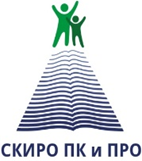 СТАВРОПОЛЬСКИЙ КРАЕВОЙ ИНСТИТУТ РАЗВИТИЯ ОБРАЗОВАНИЯ, ПОВЫШЕНИЯ КВАЛИФИКАЦИИ И ПЕРЕПОДГОТОВКИ РАБОТНИКОВ ОБРАЗОВАНИЯ
Алгоритм проектирования урока ОНЗ
Вычленить мыслительные операции, используемые при открытии нового знания.
Подобрать задания для актуализации знаний и способы их повторения.
Продумать формы организации работы в классе на каждом этапе урока.
Сформулировать задания для групповой работы и способы организации обратной связи по результатам работы.
Составить текст самостоятельной работы и эталон для самопроверки.
Определить приемы организации первичного закрепления и подобрать задания для данного этапа.
Подобрать задания для этапа включения нового знания и повторения, продумать аргументацию выбора этих заданий для учащихся.
Составить план-конспект урока, проанализировать его, внести коррективы.
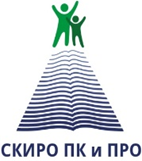 СТАВРОПОЛЬСКИЙ КРАЕВОЙ ИНСТИТУТ РАЗВИТИЯ ОБРАЗОВАНИЯ, ПОВЫШЕНИЯ КВАЛИФИКАЦИИ И ПЕРЕПОДГОТОВКИ РАБОТНИКОВ ОБРАЗОВАНИЯ
Структура урока рефлексии
Этап мотивации (самоопределения) к коррекционной деятельности.
Этап актуализации и пробного учебного действия.
Этап локализации индивидуальных затруднений.
Этап построения проекта коррекции выявленных затруднений.
Этап реализации построенного проекта.
Этап обобщения затруднений во внешней речи.
Этап самостоятельной работы с самопроверкой по эталону.
Этап включения в систему знаний и повторения.
Этап рефлексии учебной деятельности на уроке.
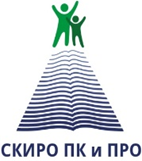 СТАВРОПОЛЬСКИЙ КРАЕВОЙ ИНСТИТУТ РАЗВИТИЯ ОБРАЗОВАНИЯ, ПОВЫШЕНИЯ КВАЛИФИКАЦИИ И ПЕРЕПОДГОТОВКИ РАБОТНИКОВ ОБРАЗОВАНИЯ
Урок рефлексии
Отличительной особенностью урока рефлексии от урока «открытия» нового знания является фиксирование и преодоление затруднений в собственных учебных действиях, а не в учебном содержании.
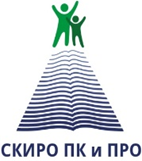 СТАВРОПОЛЬСКИЙ КРАЕВОЙ ИНСТИТУТ РАЗВИТИЯ ОБРАЗОВАНИЯ, ПОВЫШЕНИЯ КВАЛИФИКАЦИИ И ПЕРЕПОДГОТОВКИ РАБОТНИКОВ ОБРАЗОВАНИЯ
Структура урока развивающего контроля
Этап мотивации (самоопределения) к контрольно-коррекционной деятельности.
Этап актуализации и пробного учебного действия.
Этап локализации индивидуальных затруднений.
Этап построения проекта коррекции выявленных затруднений.
Этап реализации построенного проекта.
Этап обобщения затруднений во внешней речи.
Этап самостоятельной работы с самопроверкой по эталону.
Этап решения заданий творческого уровня.
Этап рефлексии контрольно-коррекционной деятельности.
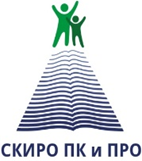 СТАВРОПОЛЬСКИЙ КРАЕВОЙ ИНСТИТУТ РАЗВИТИЯ ОБРАЗОВАНИЯ, ПОВЫШЕНИЯ КВАЛИФИКАЦИИ И ПЕРЕПОДГОТОВКИ РАБОТНИКОВ ОБРАЗОВАНИЯ
Урок развивающего контроля
Уроки развивающего контроля проводятся в завершении изучения крупных разделов курса, предполагают написание контрольной работы и ее рефлексивный анализ. Поэтому по своей структуре, методике подготовки и проведению данные уроки напоминают уроки рефлексии. Вместе с тем уроки этих типов имеют некоторые существенные различия
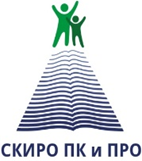 СТАВРОПОЛЬСКИЙ КРАЕВОЙ ИНСТИТУТ РАЗВИТИЯ ОБРАЗОВАНИЯ, ПОВЫШЕНИЯ КВАЛИФИКАЦИИ И ПЕРЕПОДГОТОВКИ РАБОТНИКОВ ОБРАЗОВАНИЯ
Структура учебной деятельности
Мотивация
Пробное
действие
Затруднение
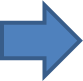 Самооценка
Проект выхода из затруднения и его реализация
Самоконтроль
Рефлексия
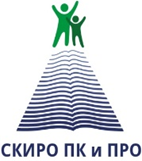 СТАВРОПОЛЬСКИЙ КРАЕВОЙ ИНСТИТУТ РАЗВИТИЯ ОБРАЗОВАНИЯ, ПОВЫШЕНИЯ КВАЛИФИКАЦИИ И ПЕРЕПОДГОТОВКИ РАБОТНИКОВ ОБРАЗОВАНИЯ
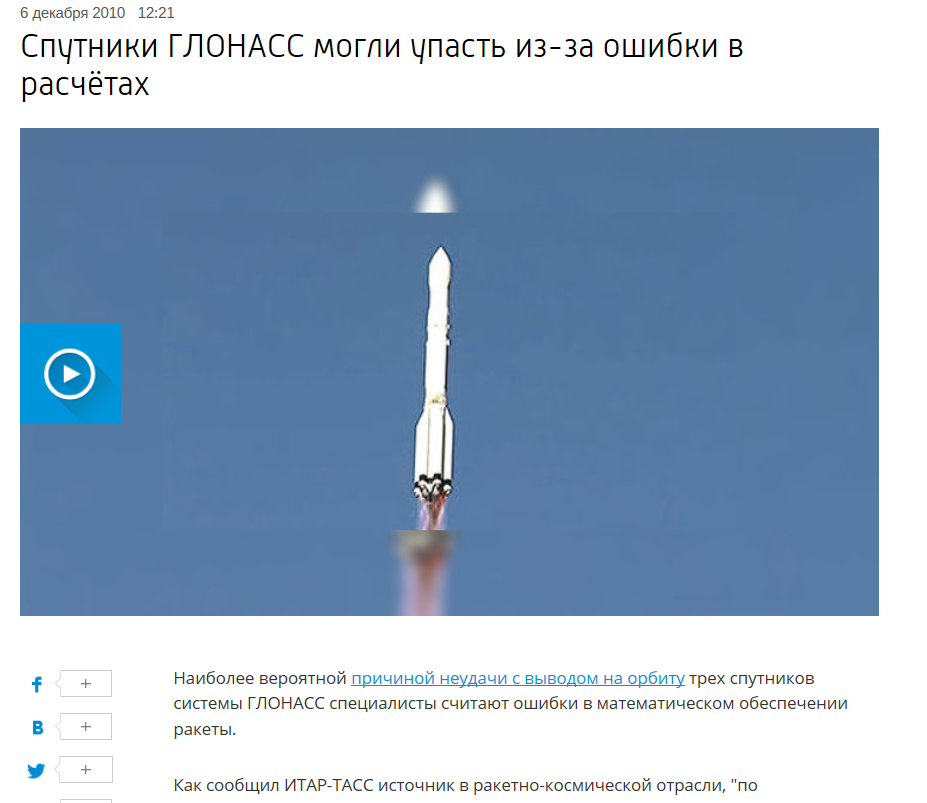 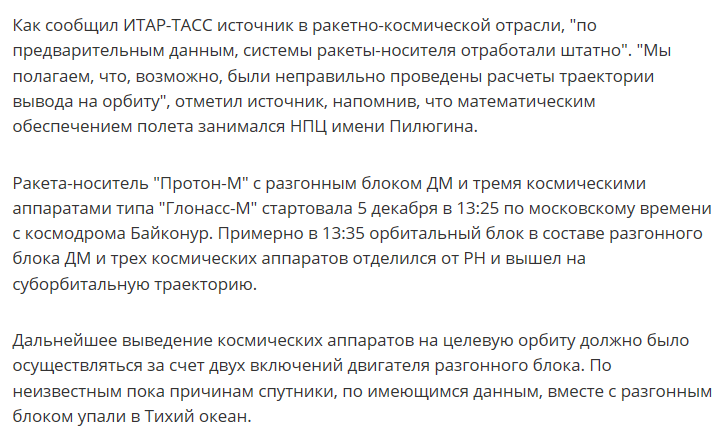 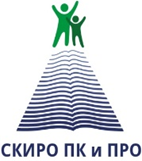 СТАВРОПОЛЬСКИЙ КРАЕВОЙ ИНСТИТУТ РАЗВИТИЯ ОБРАЗОВАНИЯ, ПОВЫШЕНИЯ КВАЛИФИКАЦИИ И ПЕРЕПОДГОТОВКИ РАБОТНИКОВ ОБРАЗОВАНИЯ
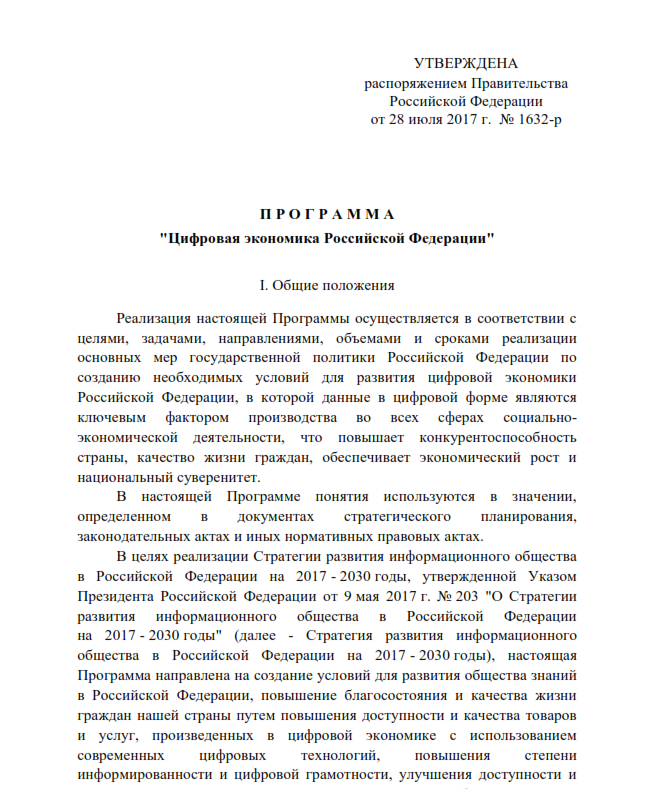 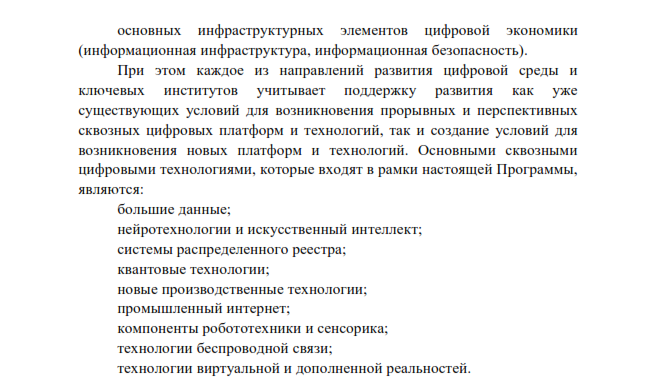 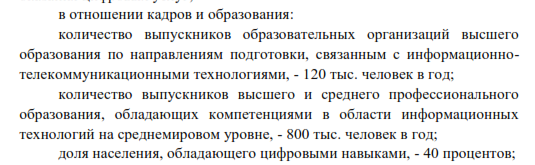 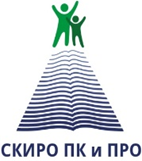 СТАВРОПОЛЬСКИЙ КРАЕВОЙ ИНСТИТУТ РАЗВИТИЯ ОБРАЗОВАНИЯ, ПОВЫШЕНИЯ КВАЛИФИКАЦИИ И ПЕРЕПОДГОТОВКИ РАБОТНИКОВ ОБРАЗОВАНИЯ
ПРИМЕРЫ ИСПОЛЬЗОВАНИЯ МОТИВИРУЮЩИХ ПРИЁМОВ 
«ЯРКОЕ ПЯТНО» и «АКТУАЛЬНОСТЬ»
Педагог рассказывает следующую притчу: «Однажды отец позвал сыновей и сказал, что далеко в оазисе зарыт клад, но достанется он тому, чей верблюд достигнет оазиса вторым. Долго думали сыновья, как выполнить условие отца, и пошли к мудрецу. После того, как мудрец  дал свой совет, сыновья вскочили на верблюдов и помчались за кладом. В итоге клад достался тому, чей верблюд пришел первым. Что посоветовал мудрец?»
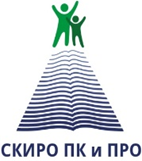 СТАВРОПОЛЬСКИЙ КРАЕВОЙ ИНСТИТУТ РАЗВИТИЯ ОБРАЗОВАНИЯ, ПОВЫШЕНИЯ КВАЛИФИКАЦИИ И ПЕРЕПОДГОТОВКИ РАБОТНИКОВ ОБРАЗОВАНИЯ
ПРИМЕРЫ ИСПОЛЬЗОВАНИЯ МОТИВИРУЮЩИХ ПРИЁМОВ 
«ЯРКОЕ ПЯТНО» и «АКТУАЛЬНОСТЬ»
Правильный ответ: «Мудрец посоветовал поменяться верблюдами»
Притчу можно использовать для создания яркого запоминающегося образа при иллюстрации правил умножения неравенства на отрицательное число
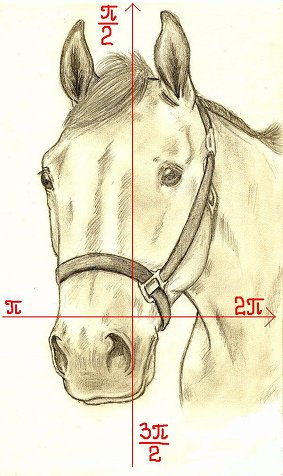 ФОРМУЛЫ ПРИВЕДЕНИЯ
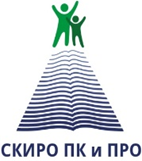 СТАВРОПОЛЬСКИЙ КРАЕВОЙ ИНСТИТУТ РАЗВИТИЯ ОБРАЗОВАНИЯ, ПОВЫШЕНИЯ КВАЛИФИКАЦИИ И ПЕРЕПОДГОТОВКИ РАБОТНИКОВ ОБРАЗОВАНИЯ
ПРИМЕРЫ ИСПОЛЬЗОВАНИЯ МОТИВИРУЮЩИХ ПРИЁМОВ 
«ЯРКОЕ ПЯТНО» и «АКТУАЛЬНОСТЬ»
Педагог задает вопрос: «Видели ли вы следующие записи: на рулоне обоев – 10 ±0,1; на пачке чая – 100±1%? Что они означают?»
Прием можно использовать при изучении темы «Погрешность измерений»
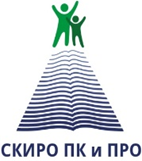 СТАВРОПОЛЬСКИЙ КРАЕВОЙ ИНСТИТУТ РАЗВИТИЯ ОБРАЗОВАНИЯ, ПОВЫШЕНИЯ КВАЛИФИКАЦИИ И ПЕРЕПОДГОТОВКИ РАБОТНИКОВ ОБРАЗОВАНИЯ
ПРИМЕРЫ ИСПОЛЬЗОВАНИЯ МОТИВИРУЮЩИХ ПРИЁМОВ 
«ЯРКОЕ ПЯТНО» и «АКТУАЛЬНОСТЬ»
Тема «Вычисление процентов»
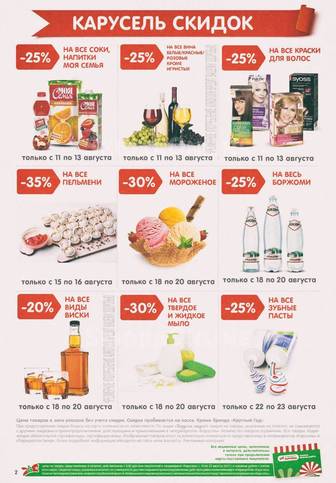 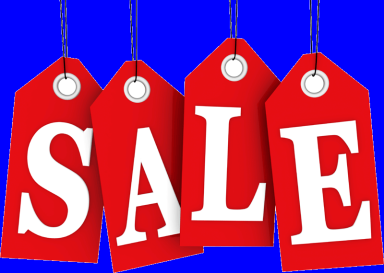 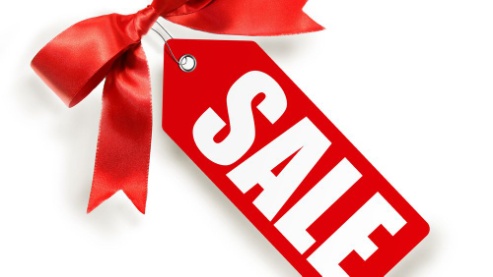 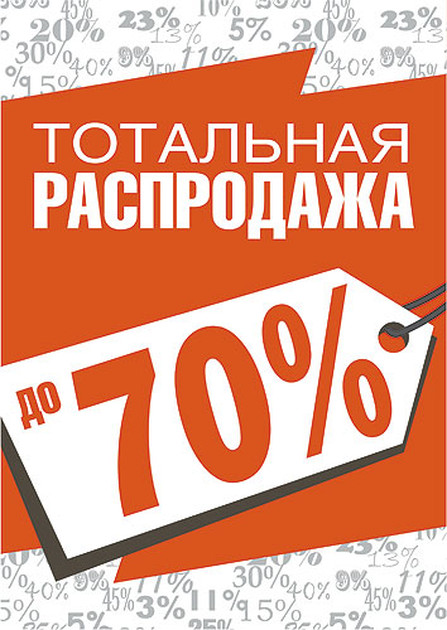 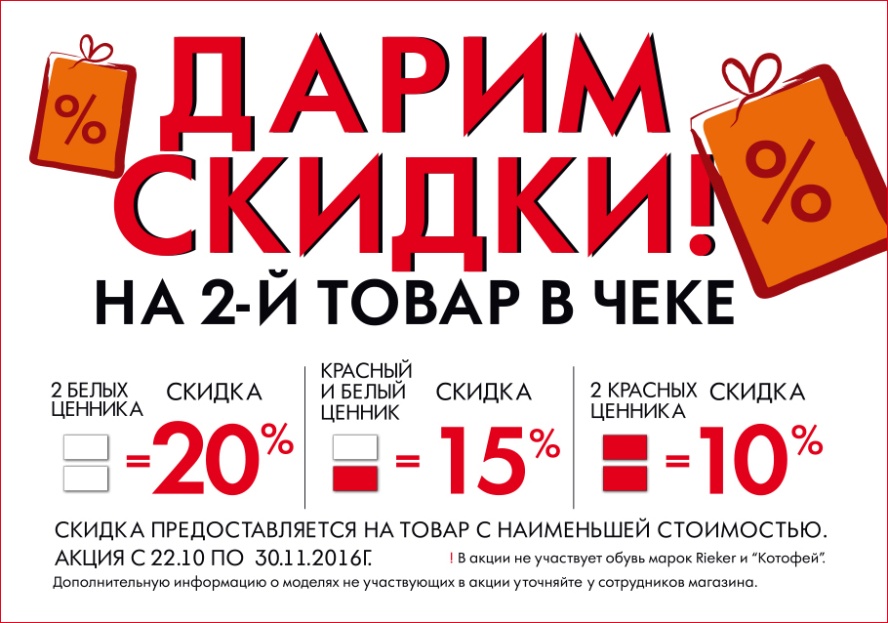 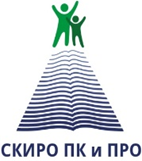 СТАВРОПОЛЬСКИЙ КРАЕВОЙ ИНСТИТУТ РАЗВИТИЯ ОБРАЗОВАНИЯ, ПОВЫШЕНИЯ КВАЛИФИКАЦИИ И ПЕРЕПОДГОТОВКИ РАБОТНИКОВ ОБРАЗОВАНИЯ
СОЗДАНИЕ УСЛОВИЙ ДЛЯ ВОЗНИКНОВЕНИЯ ПРОБЛЕМНОЙ СИТУАЦИИ:
противоречивая информация;
задания, в ходе выполнения которых учащиеся осознают нехватку информации для его выполнения;
 удивительные факты или ситуации, которые учащиеся не могут объяснить.
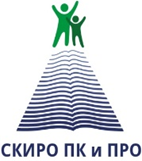 СТАВРОПОЛЬСКИЙ КРАЕВОЙ ИНСТИТУТ РАЗВИТИЯ ОБРАЗОВАНИЯ, ПОВЫШЕНИЯ КВАЛИФИКАЦИИ И ПЕРЕПОДГОТОВКИ РАБОТНИКОВ ОБРАЗОВАНИЯ
СОЗДАНИЕ ПРОБЛЕМНОЙ СИТУАЦИИ ЧЕРЕЗ ПРОТИВОРЕЧИЕ НОВОГО МАТЕРИАЛА СТАРОМУ, УЖЕ ИЗУЧЕННОМУ
7 класс. «Формулы сокращенного умножения»
7 класс. «Формулы сокращенного умножения»
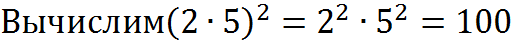 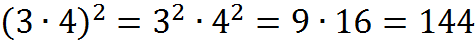 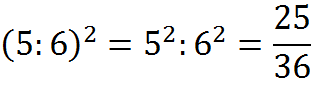 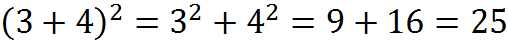 Попробуем сосчитать по-другому:
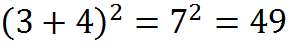 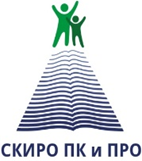 СТАВРОПОЛЬСКИЙ КРАЕВОЙ ИНСТИТУТ РАЗВИТИЯ ОБРАЗОВАНИЯ, ПОВЫШЕНИЯ КВАЛИФИКАЦИИ И ПЕРЕПОДГОТОВКИ РАБОТНИКОВ ОБРАЗОВАНИЯ
СОЗДАНИЕ ПРОБЛЕМНОЙ СИТУАЦИИ ЧЕРЕЗ ВЫПОЛНЕНИЕ НЕБОЛЬШИХ ИССЛЕДОВАТЕЛЬСКИХ ЗАДАНИЙ
5класс. Тема«Длина окружности»
Ещё древние греки находили длину окружности по формуле С=πD. D – это диаметр окружности.
Вопрос: а что же такое π?
Работаем в парах, выполняя необходимые измерения.
1.Опоясать стакан ниткой, распрямить нитку, длина нитки примерно равна длине окружности стакана. Чтобы получить более точный результат, нужно это проделать несколько раз. Занесите данные в следующую таблицу.
7 класс. «Формулы сокращенного умножения»
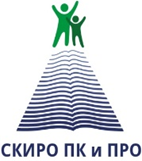 СТАВРОПОЛЬСКИЙ КРАЕВОЙ ИНСТИТУТ РАЗВИТИЯ ОБРАЗОВАНИЯ, ПОВЫШЕНИЯ КВАЛИФИКАЦИИ И ПЕРЕПОДГОТОВКИ РАБОТНИКОВ ОБРАЗОВАНИЯ
СОЗДАНИЕ ПРОБЛЕМНОЙ СИТУАЦИИ ЧЕРЕЗ ВЫПОЛНЕНИЕ НЕБОЛЬШИХ ИССЛЕДОВАТЕЛЬСКИХ ЗАДАНИЙ
5класс. Тема«Длина окружности»
Занесите данные в следующую таблицу.
7 класс. «Формулы сокращенного умножения»
2.Измерьте диаметр стакана линейкой. Данные занесите в таблицу.
3.Найдите значение π, как неизвестного множителя. Можно пользоваться калькулятором.
4.Каждой паре занести вычисленное значение π в таблицу на доске.
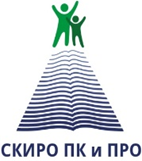 СТАВРОПОЛЬСКИЙ КРАЕВОЙ ИНСТИТУТ РАЗВИТИЯ ОБРАЗОВАНИЯ, ПОВЫШЕНИЯ КВАЛИФИКАЦИИ И ПЕРЕПОДГОТОВКИ РАБОТНИКОВ ОБРАЗОВАНИЯ
СОЗДАНИЕ ПРОБЛЕМНОЙ СИТУАЦИИ ЧЕРЕЗ ВЫПОЛНЕНИЕ НЕБОЛЬШИХ ИССЛЕДОВАТЕЛЬСКИХ ЗАДАНИЙ
5класс. Тема«Длина окружности»
среднее арифметическое =( 1 пара +2 пара +3 пара):3 Значение π от 3,1 до 3,2
π – это бесконечная дробь, современные машины могут определить до миллиона знаков после запятой.
π =3,1415926…
Для того, чтобы легче запомнить цифры надо сосчитать количество букв в каждом слове высказывания: «это я знаю и помню прекрасно».
В дальнейшей работе мы будем использовать значение π =3,14.
7 класс. «Формулы сокращенного умножения»
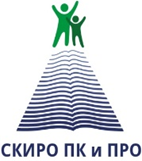 СТАВРОПОЛЬСКИЙ КРАЕВОЙ ИНСТИТУТ РАЗВИТИЯ ОБРАЗОВАНИЯ, ПОВЫШЕНИЯ КВАЛИФИКАЦИИ И ПЕРЕПОДГОТОВКИ РАБОТНИКОВ ОБРАЗОВАНИЯ
УДИВИТЕЛЬНЫЕ ФАКТЫ
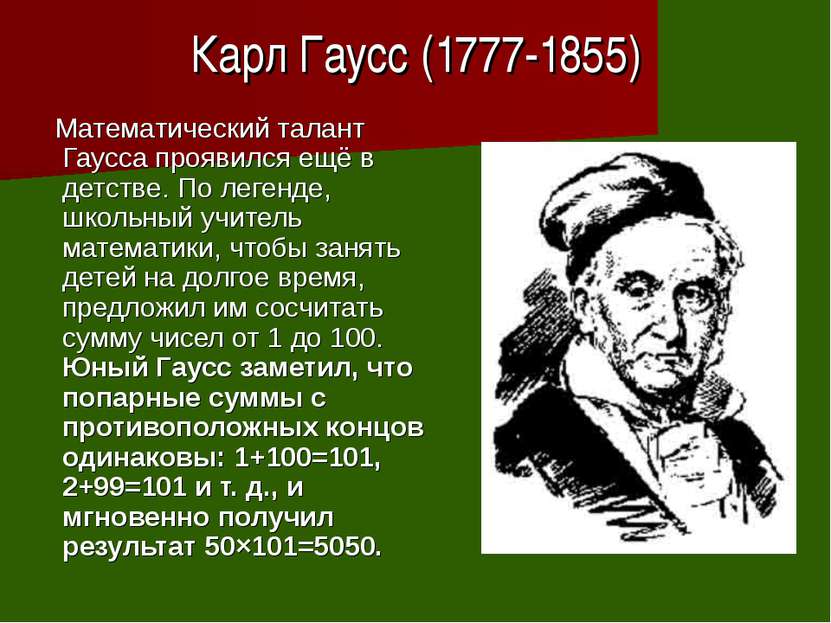 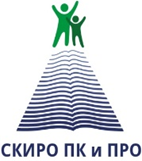 СТАВРОПОЛЬСКИЙ КРАЕВОЙ ИНСТИТУТ РАЗВИТИЯ ОБРАЗОВАНИЯ, ПОВЫШЕНИЯ КВАЛИФИКАЦИИ И ПЕРЕПОДГОТОВКИ РАБОТНИКОВ ОБРАЗОВАНИЯ
ОБРАЗОВАТЕЛЬНЫЕ  ПЛАТФОРМЫ
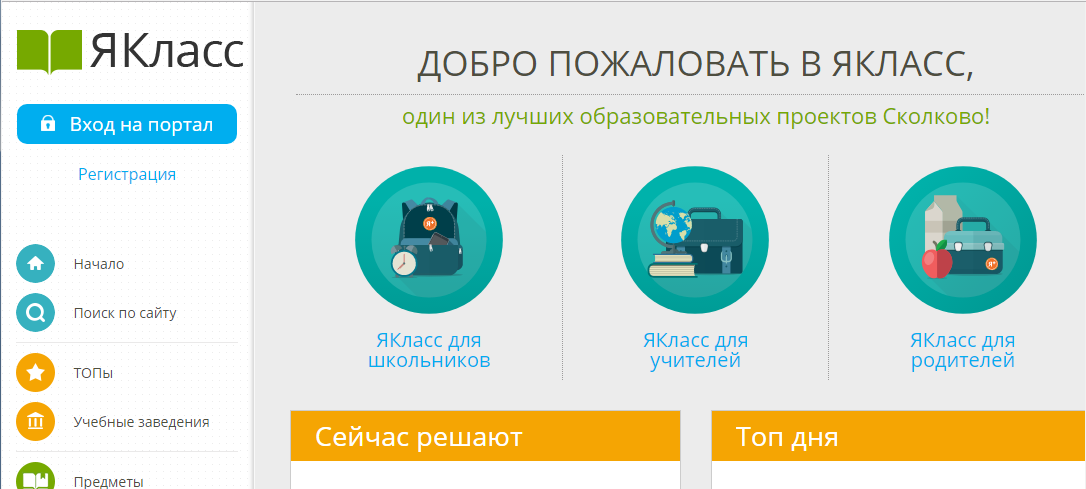 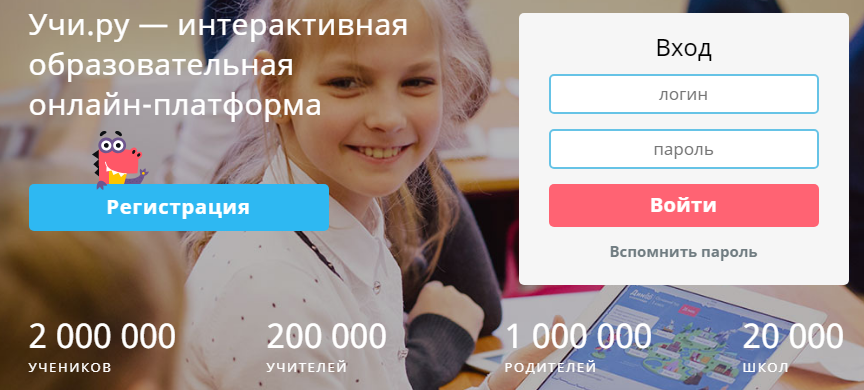 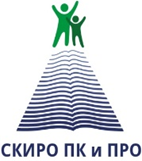 СТАВРОПОЛЬСКИЙ КРАЕВОЙ ИНСТИТУТ РАЗВИТИЯ ОБРАЗОВАНИЯ, ПОВЫШЕНИЯ КВАЛИФИКАЦИИ И ПЕРЕПОДГОТОВКИ РАБОТНИКОВ ОБРАЗОВАНИЯ
Решение уравнений
Уравнение какой степени?
Как понизить степень уравнения?
Линейное
Нестандартным приемом
Разложением на множители
или
Квадратное
Введением новой  переменной
Вынесением общего множителя за скобки
С использованием формул сокращенного умножения
Способом группировки
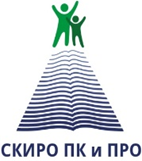 СТАВРОПОЛЬСКИЙ КРАЕВОЙ ИНСТИТУТ РАЗВИТИЯ ОБРАЗОВАНИЯ, ПОВЫШЕНИЯ КВАЛИФИКАЦИИ И ПЕРЕПОДГОТОВКИ РАБОТНИКОВ ОБРАЗОВАНИЯ
Решите уравнение
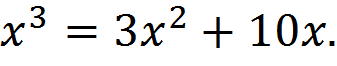 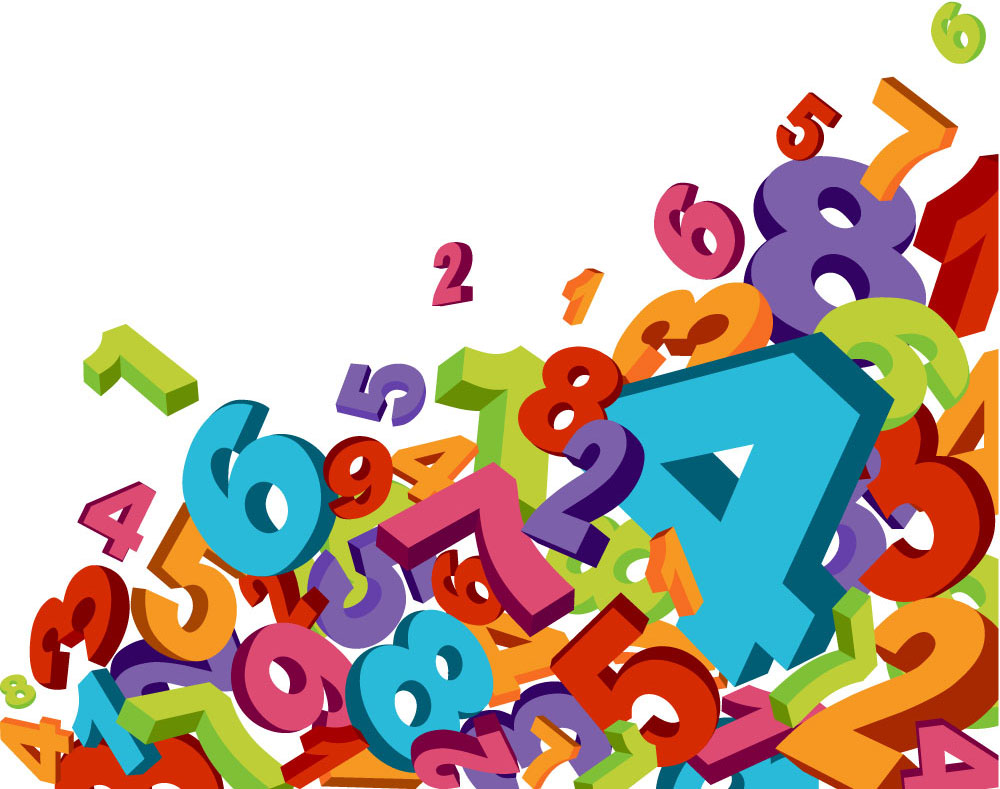 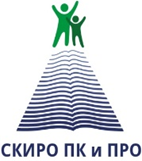 СТАВРОПОЛЬСКИЙ КРАЕВОЙ ИНСТИТУТ РАЗВИТИЯ ОБРАЗОВАНИЯ, ПОВЫШЕНИЯ КВАЛИФИКАЦИИ И ПЕРЕПОДГОТОВКИ РАБОТНИКОВ ОБРАЗОВАНИЯ
Решение
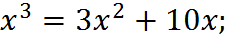 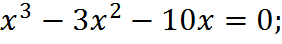 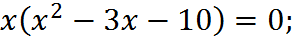 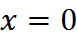 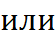 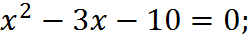 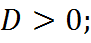 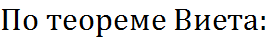 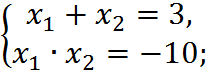 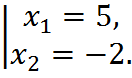 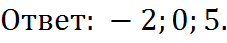 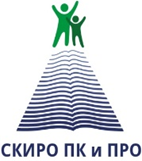 СТАВРОПОЛЬСКИЙ КРАЕВОЙ ИНСТИТУТ РАЗВИТИЯ ОБРАЗОВАНИЯ, ПОВЫШЕНИЯ КВАЛИФИКАЦИИ И ПЕРЕПОДГОТОВКИ РАБОТНИКОВ ОБРАЗОВАНИЯ
Решите уравнение
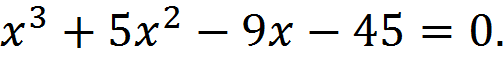 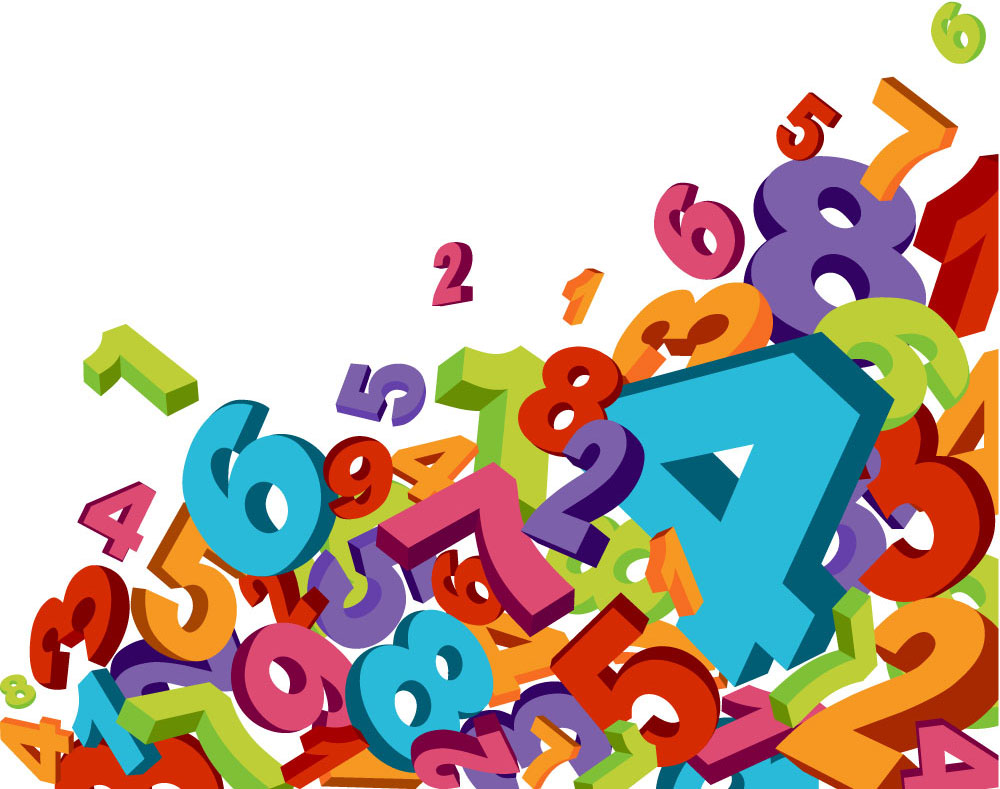 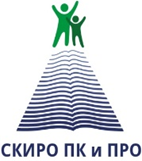 СТАВРОПОЛЬСКИЙ КРАЕВОЙ ИНСТИТУТ РАЗВИТИЯ ОБРАЗОВАНИЯ, ПОВЫШЕНИЯ КВАЛИФИКАЦИИ И ПЕРЕПОДГОТОВКИ РАБОТНИКОВ ОБРАЗОВАНИЯ
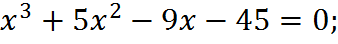 Решение.
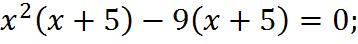 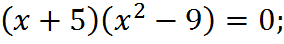 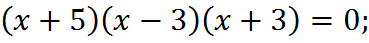 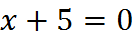 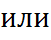 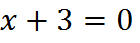 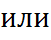 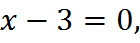 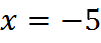 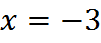 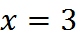 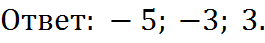 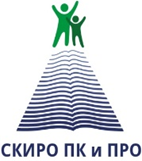 СТАВРОПОЛЬСКИЙ КРАЕВОЙ ИНСТИТУТ РАЗВИТИЯ ОБРАЗОВАНИЯ, ПОВЫШЕНИЯ КВАЛИФИКАЦИИ И ПЕРЕПОДГОТОВКИ РАБОТНИКОВ ОБРАЗОВАНИЯ
Решите уравнение
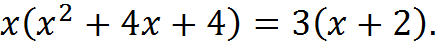 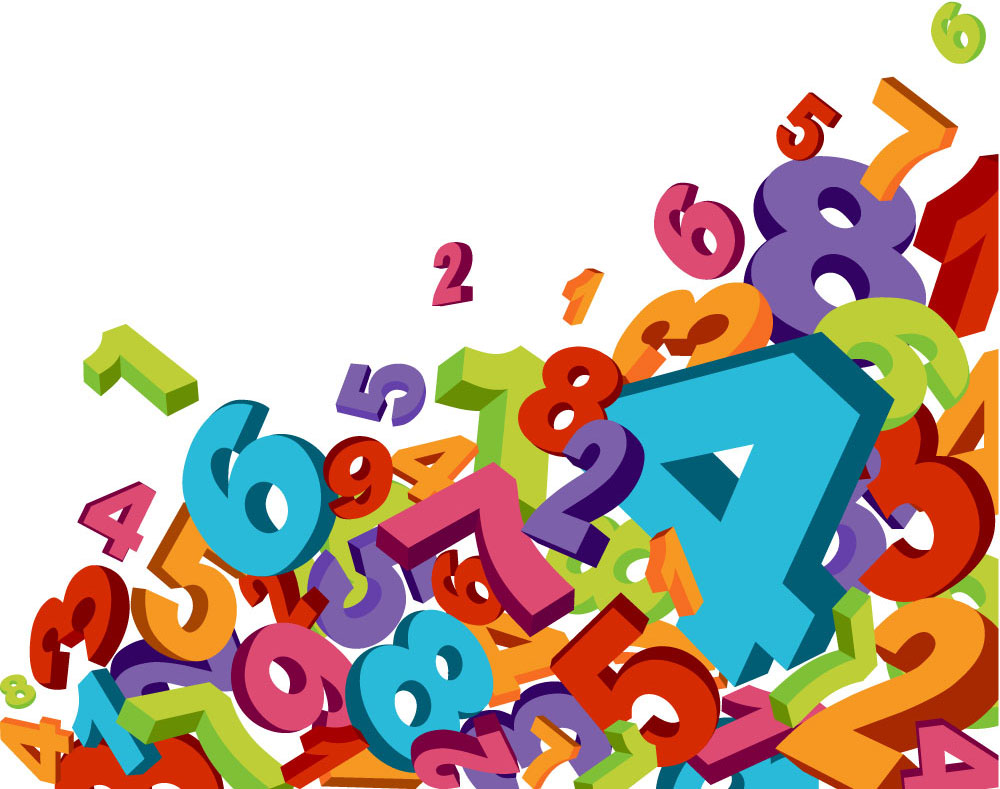 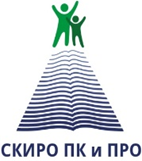 СТАВРОПОЛЬСКИЙ КРАЕВОЙ ИНСТИТУТ РАЗВИТИЯ ОБРАЗОВАНИЯ, ПОВЫШЕНИЯ КВАЛИФИКАЦИИ И ПЕРЕПОДГОТОВКИ РАБОТНИКОВ ОБРАЗОВАНИЯ
Решение.
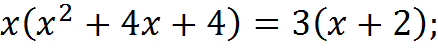 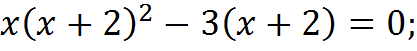 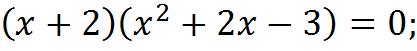 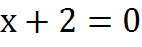 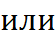 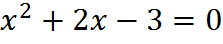 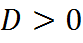 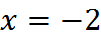 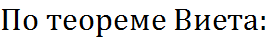 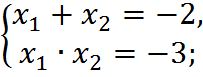 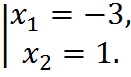 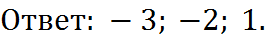 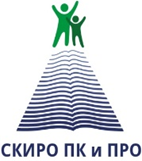 СТАВРОПОЛЬСКИЙ КРАЕВОЙ ИНСТИТУТ РАЗВИТИЯ ОБРАЗОВАНИЯ, ПОВЫШЕНИЯ КВАЛИФИКАЦИИ И ПЕРЕПОДГОТОВКИ РАБОТНИКОВ ОБРАЗОВАНИЯ
Решите уравнение
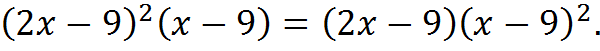 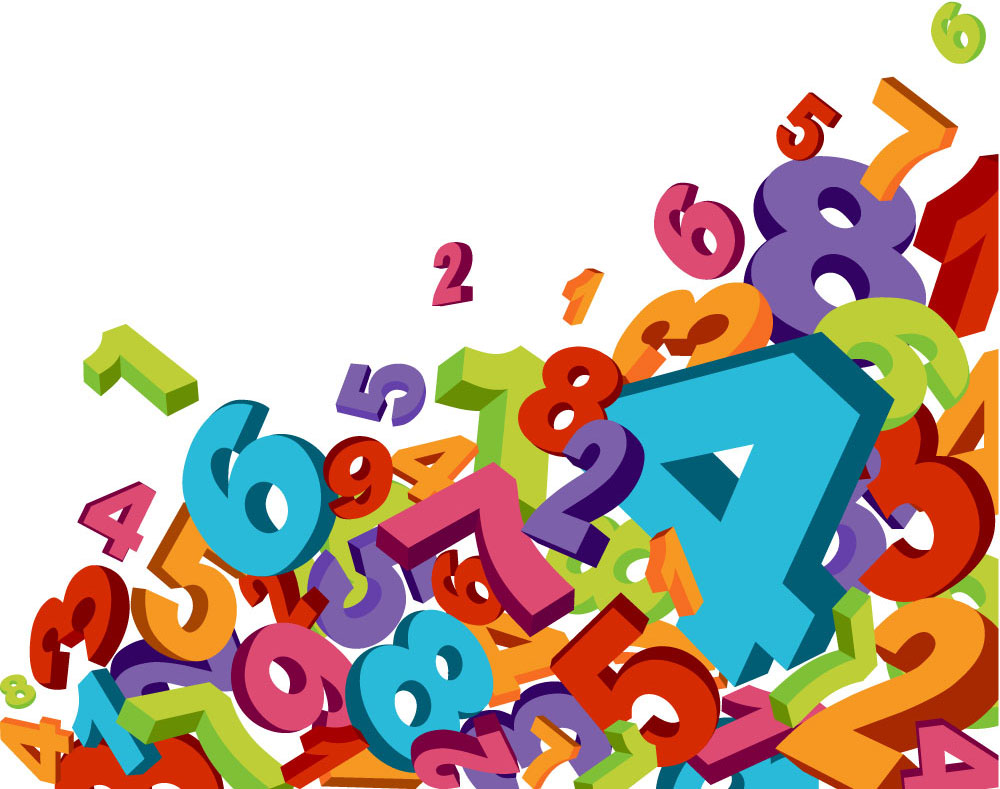 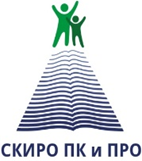 СТАВРОПОЛЬСКИЙ КРАЕВОЙ ИНСТИТУТ РАЗВИТИЯ ОБРАЗОВАНИЯ, ПОВЫШЕНИЯ КВАЛИФИКАЦИИ И ПЕРЕПОДГОТОВКИ РАБОТНИКОВ ОБРАЗОВАНИЯ
Решение.
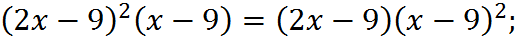 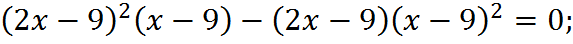 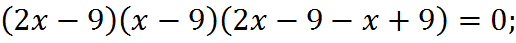 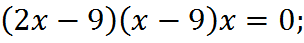 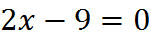 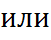 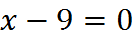 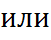 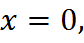 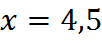 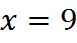 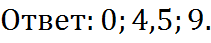 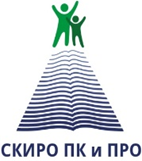 СТАВРОПОЛЬСКИЙ КРАЕВОЙ ИНСТИТУТ РАЗВИТИЯ ОБРАЗОВАНИЯ, ПОВЫШЕНИЯ КВАЛИФИКАЦИИ И ПЕРЕПОДГОТОВКИ РАБОТНИКОВ ОБРАЗОВАНИЯ
Решите уравнение
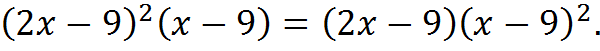 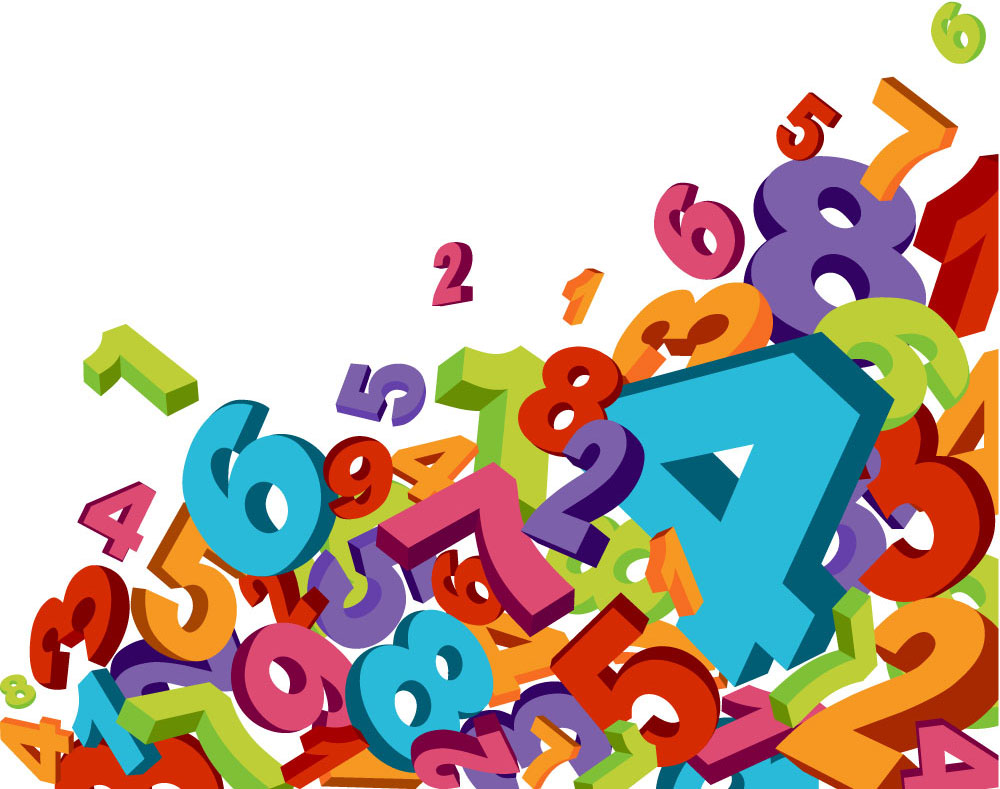 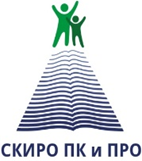 СТАВРОПОЛЬСКИЙ КРАЕВОЙ ИНСТИТУТ РАЗВИТИЯ ОБРАЗОВАНИЯ, ПОВЫШЕНИЯ КВАЛИФИКАЦИИ И ПЕРЕПОДГОТОВКИ РАБОТНИКОВ ОБРАЗОВАНИЯ
Решение.
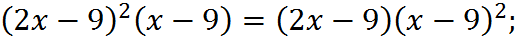 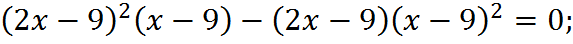 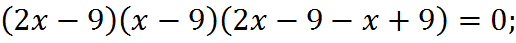 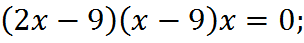 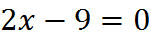 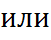 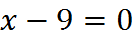 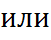 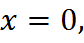 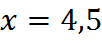 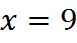 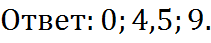 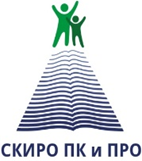 СТАВРОПОЛЬСКИЙ КРАЕВОЙ ИНСТИТУТ РАЗВИТИЯ ОБРАЗОВАНИЯ, ПОВЫШЕНИЯ КВАЛИФИКАЦИИ И ПЕРЕПОДГОТОВКИ РАБОТНИКОВ ОБРАЗОВАНИЯ
Решите уравнение
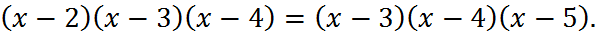 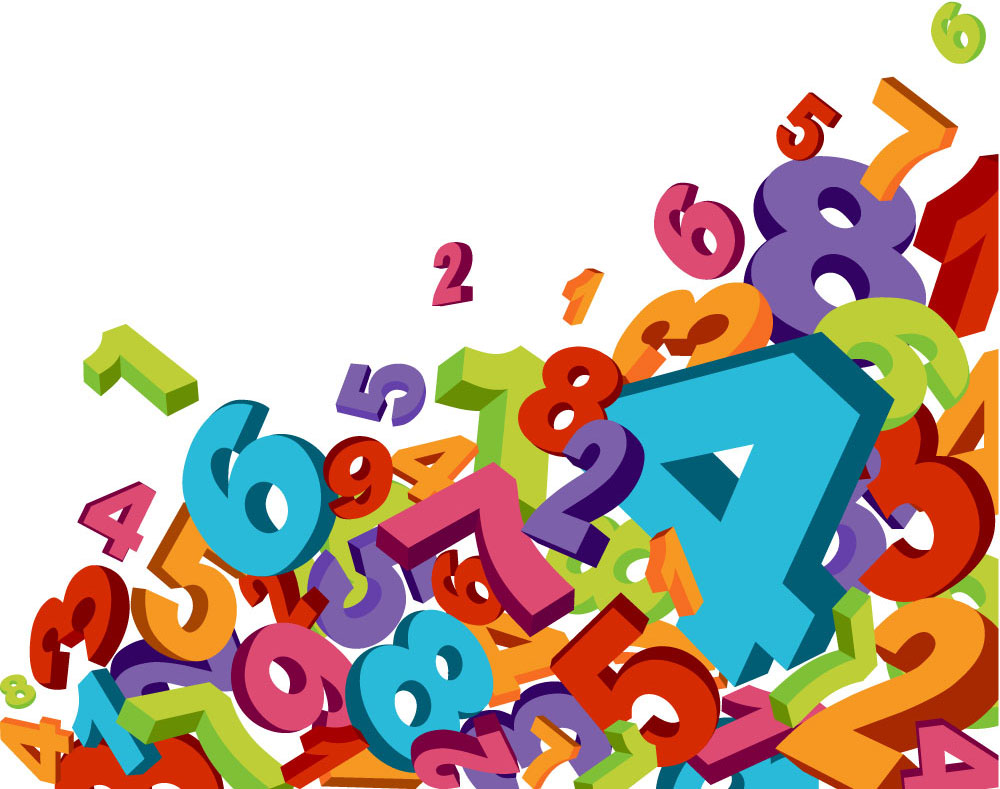 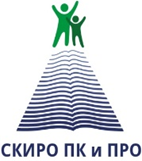 СТАВРОПОЛЬСКИЙ КРАЕВОЙ ИНСТИТУТ РАЗВИТИЯ ОБРАЗОВАНИЯ, ПОВЫШЕНИЯ КВАЛИФИКАЦИИ И ПЕРЕПОДГОТОВКИ РАБОТНИКОВ ОБРАЗОВАНИЯ
Решение.
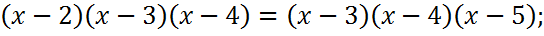 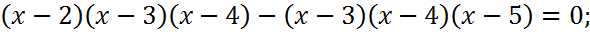 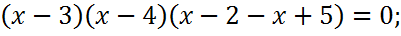 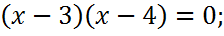 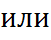 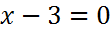 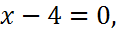 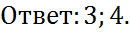 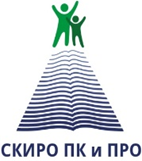 СТАВРОПОЛЬСКИЙ КРАЕВОЙ ИНСТИТУТ РАЗВИТИЯ ОБРАЗОВАНИЯ, ПОВЫШЕНИЯ КВАЛИФИКАЦИИ И ПЕРЕПОДГОТОВКИ РАБОТНИКОВ ОБРАЗОВАНИЯ
Решите уравнение
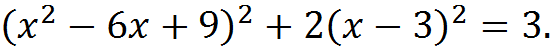 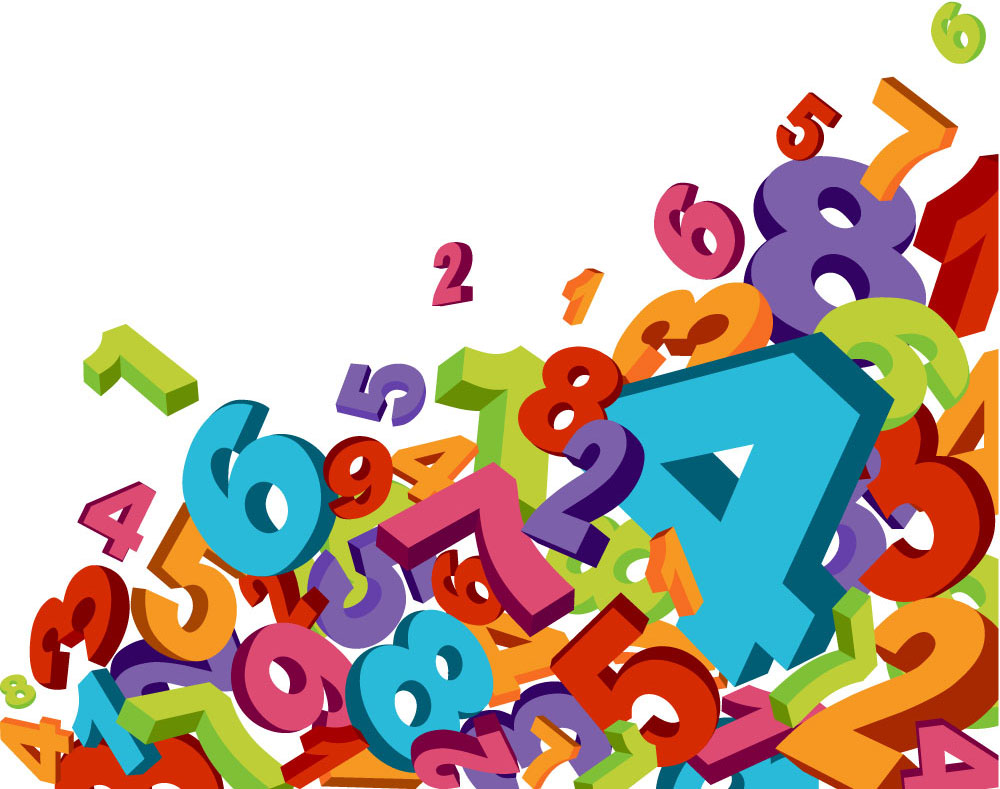 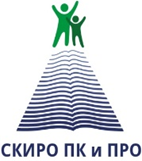 СТАВРОПОЛЬСКИЙ КРАЕВОЙ ИНСТИТУТ РАЗВИТИЯ ОБРАЗОВАНИЯ, ПОВЫШЕНИЯ КВАЛИФИКАЦИИ И ПЕРЕПОДГОТОВКИ РАБОТНИКОВ ОБРАЗОВАНИЯ
Решение.
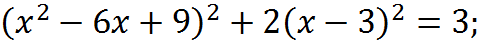 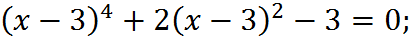 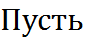 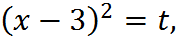 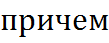 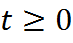 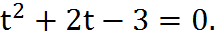 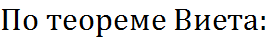 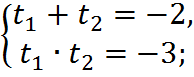 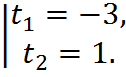 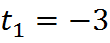 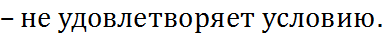 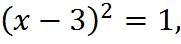 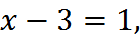 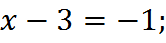 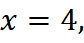 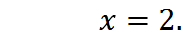 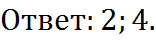 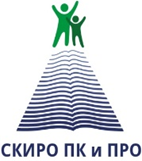 СТАВРОПОЛЬСКИЙ КРАЕВОЙ ИНСТИТУТ РАЗВИТИЯ ОБРАЗОВАНИЯ, ПОВЫШЕНИЯ КВАЛИФИКАЦИИ И ПЕРЕПОДГОТОВКИ РАБОТНИКОВ ОБРАЗОВАНИЯ
Решите уравнение
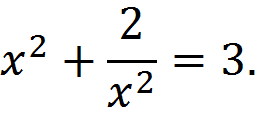 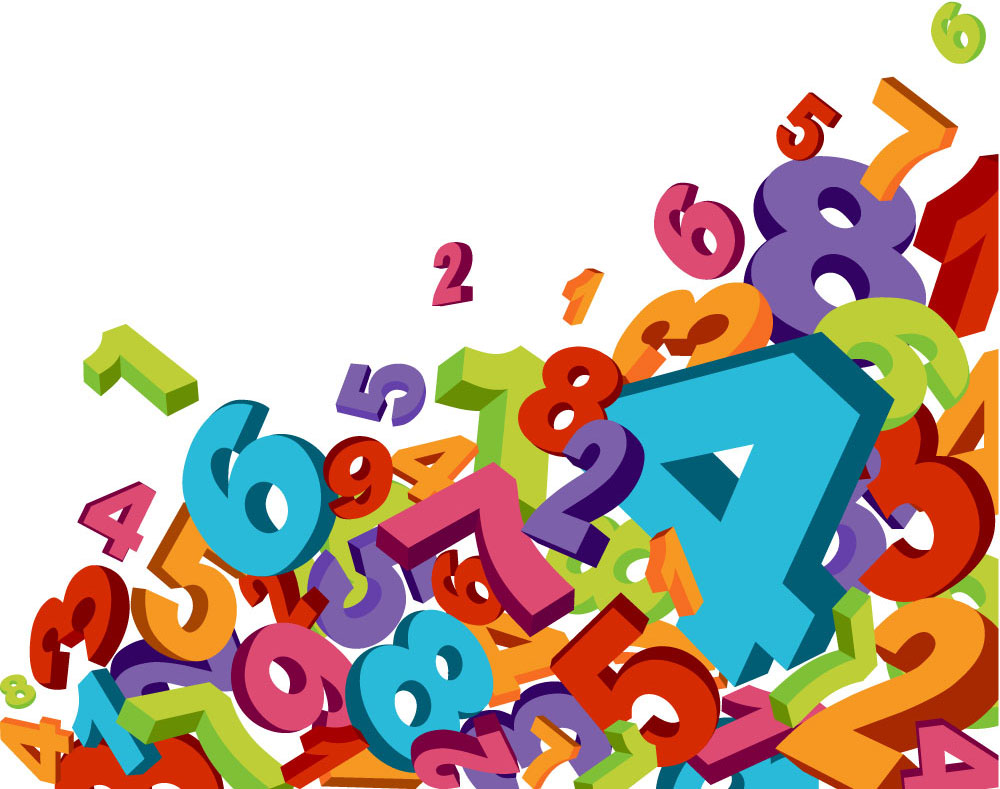 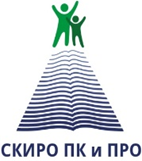 СТАВРОПОЛЬСКИЙ КРАЕВОЙ ИНСТИТУТ РАЗВИТИЯ ОБРАЗОВАНИЯ, ПОВЫШЕНИЯ КВАЛИФИКАЦИИ И ПЕРЕПОДГОТОВКИ РАБОТНИКОВ ОБРАЗОВАНИЯ
Решение.
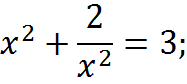 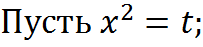 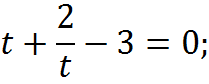 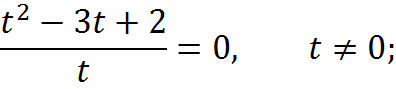 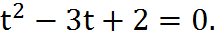 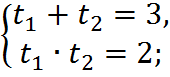 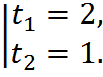 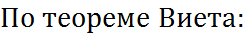 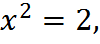 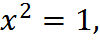 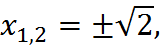 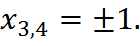 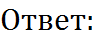 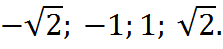 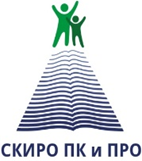 СТАВРОПОЛЬСКИЙ КРАЕВОЙ ИНСТИТУТ РАЗВИТИЯ ОБРАЗОВАНИЯ, ПОВЫШЕНИЯ КВАЛИФИКАЦИИ И ПЕРЕПОДГОТОВКИ РАБОТНИКОВ ОБРАЗОВАНИЯ
Спасибо за внимание!